Figure 2. Layer-specific expression of MDGA1 in the postnatal brain. (A–D) High-magnification views of coronal sections ...
Cereb Cortex, Volume 17, Issue 7, July 2007, Pages 1531–1541, https://doi.org/10.1093/cercor/bhl064
The content of this slide may be subject to copyright: please see the slide notes for details.
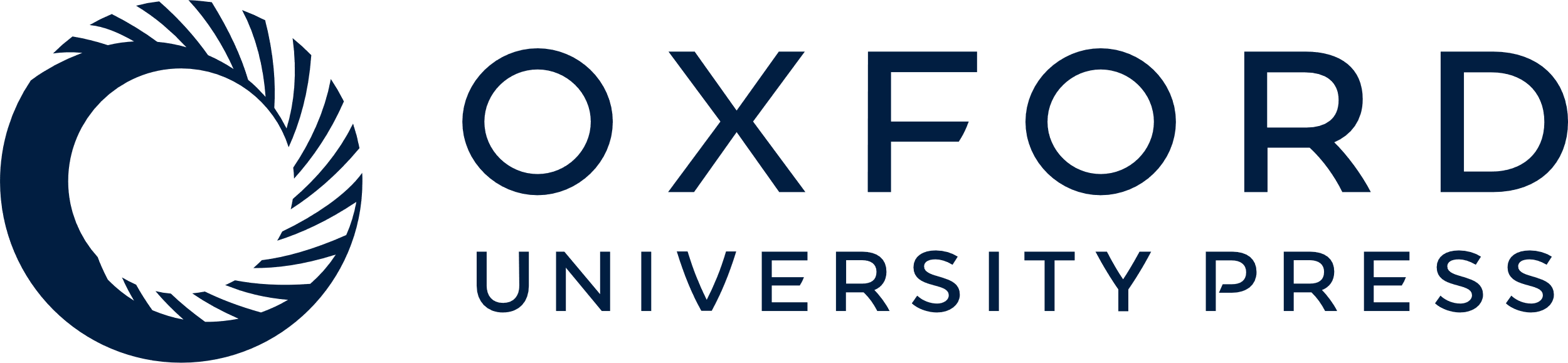 [Speaker Notes: Figure 2. Layer-specific expression of MDGA1 in the postnatal brain. (A–D) High-magnification views of coronal sections through S1 for Nissl staining (A), 5HT immunostaining (B), MDGA1 in situ hybridization (C), and RORβ in situ hybridization (D). The section in (B) is adjacent to that in (C). (E–H) Same sequence of high-magnification views as in (A–D). The section in (F) is adjacent to that in (G). (I–L) Same sequence of high-magnification views as in (A–D). The section in (J) is adjacent to that in (K). Layers are indicated numerically. Scale bar: 200 μm.


Unless provided in the caption above, the following copyright applies to the content of this slide: © The Author 2006. Published by Oxford University Press. All rights reserved. For permissions, please e-mail: journals.permissions@oxfordjournals.org]